Mathematics
Decimals and measures
Solve problems involving the calculation and conversion of units of area

Independent Task
‹#›
Question 1
Three identical rectangles have been used to form
this compound rectilinear figure.

Calculate the area of the figure.


Write the area in cm².
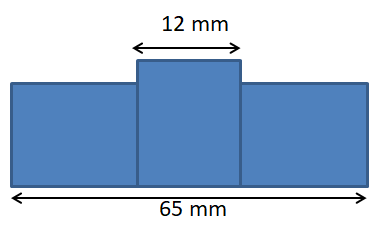 ‹#›
Question 2
The diagram shows a plan of a new zone at the Space Centre.

Calculate the area of the new zone in cm2.
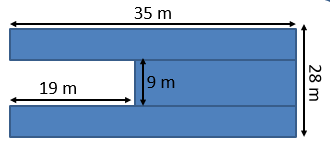 ‹#›
Question 3
Liman creates a design using 5 identical rectangles.
He cuts three identical isosceles triangles from his design.

What is the total of the grey removed from the design? Give your answer in mm2.

What is the total of the blue area of Liman’s design in cm2?
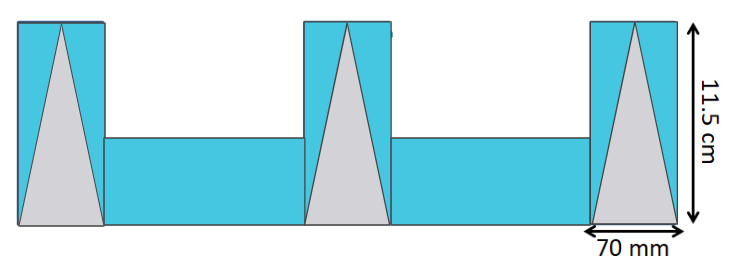 ‹#›